Brookhaven National LaboratoryCollider Accelerator Dept  5.28.2024 TIME MEETING CRYOGENICS
R. Feder,     R. Than
5/22 Maintenance Day: 
Helium leak checking continues
Corrector flow thermistors calibration: sector 6 and sector 12
AGS Coldsnake helium liquefaction during day (powered down)
5/23   56MHZ MPS interlock trip: High damper temperature: Cryostat Insulating vacuum: Turbo tripped
5/23   QLI Yellow-6 ROTATOR
SPHENIX LN2 dewar Insulating vacuum
5/28: 2:30 AM Liquid Helium delivery
5/28: 3:00 AM Power Outage: AGS Cold snake off-line 3.5 hours
Loss all inventory  LHe delivery tomorrow.
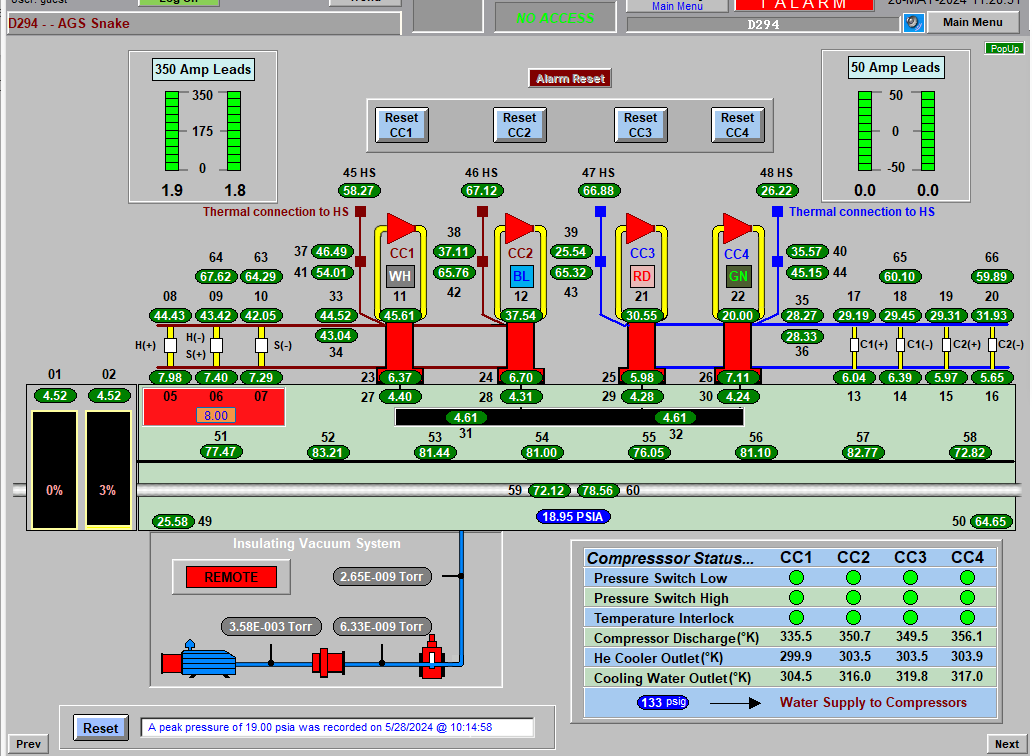 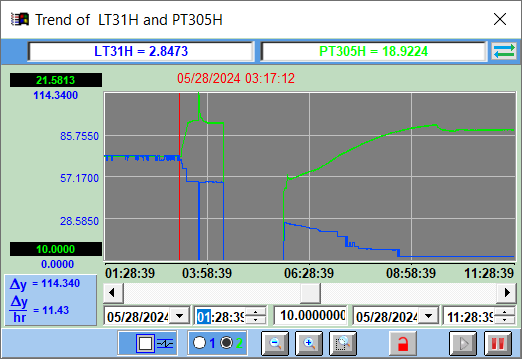 UPS
empty